Marketing nehmotného produktu  	(služeb)
	Analýzy prostředí

	2. přednáška MVVS

Simona Škarabelová
Zuzana Prouzová
Zápatí prezentace
1
Předpoklad:Marketing z pohledu produktového mixu můžeme chápat jako nástroj realizace výměny toho, co máme a co je hodnotné, za něco, co potřebujeme.Proto musíme znát…..:
Jaké jsou naše cíle – co chceme…  
Jaké jsou charakteristiky našeho produktu…
Jaké jsou naše charakteristiky ..
Jaké je naše postavení a faktory, které mohou naši organizaci ovlivnit…
2
Zápatí prezentace
Marketing 
nehmotného produktu  - služeb
Zápatí prezentace
3
Jaké jsou charakteristiky našeho produktu…(AUDIT PRODUKTU)
Co vlastně nabízíme – výrobky, služby, myšlenky (tzv. cause marketing )???
Komu je naše nabídky určená – kdo je naší cílovou skupinou, naším klientem???
Jakou potřebu uspokojujeme???
Lze tuto potřebu uspokojit i jiným způsobem, jinými prostředky, s pomocí jiných subjektů??? 
Nakolik je důležité uspokojení dané potřeby pro naši cílovou skupinu?
Pokud nabízíme více aktivit pro více cílových skupin, která cílová skupina je největší a která aktivita přináší největší užitek?
S kým vstupujeme do styku v procesu výměny našeho produktu za něco, co potřebujeme?
4
Zápatí prezentace
Produkt v neziskovém sektoru = SLUŽBA
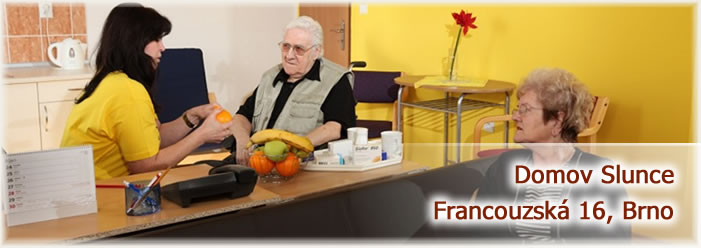 5
Zápatí prezentace
Definice služby I.:
„Statky, které neprodukují žádnou hodnotu“
(Adam Smith, 1776)

Na to navazuje i Marx a následně i centrálně plánované ekonomiky. 
Důsledek = podcenění celého sektoru.
6
Zápatí prezentace
Definice služby II.:
„Služba je jakákoliv činnost nebo výhoda, kterou jedna strana může nabídnout druhé straně, je v zásadě nehmotná a jejím výsledkem není vlastnictví. Produkce služby může, ale nemusí být spojena s hmotným produktem“

(Kotler - Armstrong 1997)
7
Zápatí prezentace
Definice služby III:
„…soubor hmotných a nehmotných prvků obsahujících funkční, sociální a psychologické užitky nebo výhody. Produktem může být myšlenka, služba nebo zboží nebo kombinace všech tří výstupů“

(Pride – Ferrell, 1991)
8
Zápatí prezentace
Definice obsahu služby:
Materiální prvky- hmotné složky služby, které službu doplňují nebo umožňují její poskytnutí (stacionář – pomůcky pro handicapované)
Smyslové požitky – rozpoznáváme smysly (hluk, ticho, vůně, apod.)
Psychologické  výhody nabídky – subjektivní, pro každého zákazníka jiné, obtížné je vymezit.
(Sasser, 1978)
9
Zápatí prezentace
Marketing služeb je složitější!!!
???PROČ???
10
Zápatí prezentace
Vlastnosti služeb:
Nehmotnost
Neoddělitelnost
Heterogenita, resp. proměnlivost
Zničitelnost
Nemožnost vlastnictví
11
Zápatí prezentace
Nehmotnost služeb
Je příčinou, že zákazník:
obtížně hodnotí konkurující si služby,
obává se rizika při nákupu služby,
klade důraz na osobní zdroje informací,
jako základ pro hodnocení kvality služby používá cenu (v ziskovém prostředí).

Jak může management reagovat?
12
Zápatí prezentace
Neoddělitelnost služeb
Je příčinou, že zákazník:
je spoluproducentem služby,
často se podílí na vytváření služby spolu s ostatními zákazníky,
někdy musí cestovat na místo produkce služby.

Jak může management reagovat?
13
Zápatí prezentace
Heterogenita služby
- příčinou, že zákazník:
nemusí vždy obdržet totožnou kvalitu služby,
obtížně si vybírá mezi konkurujícími se službami,
musí se často podrobit pravidlům pro poskytování služby tak, aby byla zachována konzistence její kvality.

Jak může management reagovat?
14
Zápatí prezentace
Zničitelnost služby
Je příčinou, že zákazník:
obtížně reklamuje službu,
může být konfrontován jak s nadbytečnou, tak nenaplněnou kapacitou.


Jak může management reagovat?
15
Zápatí prezentace
Nemožnost vlastnictví služby
Je příčinou, že zákazník:
vlastní pouze právo na poskytnutí služby,
službu mu přinášejí krátké (přímé) distribuční kanály.



Jak může management reagovat?
16
Zápatí prezentace
Úspěch služby závisí na její:
dostupnosti
ceně
jedinečnosti
vlastní hodnotě
kvalitě
pověsti
módnosti
spolehlivosti
výsledcích
dodávání

Lidech!... Jací by měli být?
17
Zápatí prezentace
Význam značky
Pomáhá rozlišit produkt/službu, odlišit ho od konkurence.
Vytváří image produktu/služby.
U služeb napomáhá zhmotnit službu a vytvořit představu o službě v mysli zákazníků.
18
Zápatí prezentace
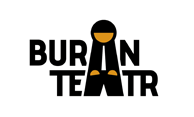 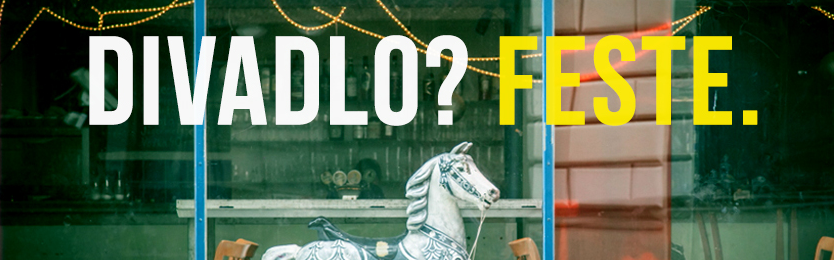 19
Zápatí prezentace
20
Zápatí prezentace
21
Zápatí prezentace
Koncept strategického marketingového plánování
Zápatí prezentace
22
Cyklus marketingového plánování (Kotler)
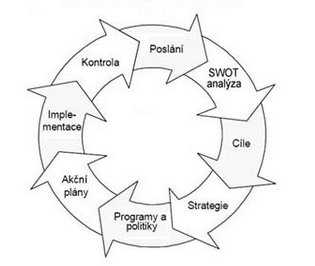 Strategické market.plánování pro NNO (Kotler)
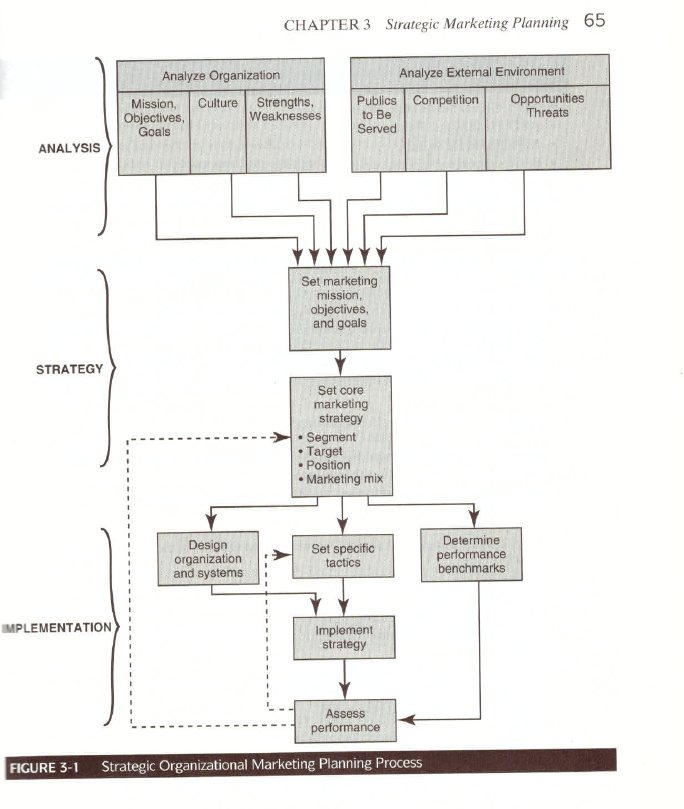 24
Zápatí prezentace
Analýza prostředí

- Analýza vnějšího prostředí
Zápatí prezentace
25
Situační analýzy prostředí – v konečném sestavení SWOT
Analýza vnitřního prostředí organizace,
 tzv. MIKROPROSTŘEDÍ
(silné a  slabé stránky organizace)       příště
+
Analýza vnějšího prostředí organizace, 
tzv. MAKROPROSTŘEDÍ
		(příležitosti a hrozby)                    teď
26
Zápatí prezentace
Začíná se zpravidla MAKROPROSTŘEDÍm:
Prostředí:
demografické,
ekonomické,
technologické 
ekologické, 
politické,  
legislativní, 
kulturní,  
sociální.
Tržní prostředí, resp. blízké okolí podniku, tj. konkurence, zákazníci, dodavatelé.
27
Zápatí prezentace
Makroprostředí - používané analýzy
STEP/PEST/PESTEL  - sociální (vč. kulturních a demografických), technologické, ekonomické(vč legislativních)  a politické vlivy
STEEPLE – sociální, technologické, ekonomické, ekologické, politické, legislativní, edukativní (vč kultury)
Porterova analýza pěti sil
pozice mezi konkurenty = „jízdní prostor“(střed)
síla zákazníků
síla dodavatelů
hrozba nově vstupujících na trh
hrozba substituce
28
Zápatí prezentace
Příklad PEST na festivalu Youth for You(th)
29
Zápatí prezentace
Porterova analýza pěti sil
patří k základním a zároveň nejvýznamnějším nástrojům pro analýzu konkurenčního prostředí firmy a jejího strategického řízení. 
Jejím tvůrcem je profesor Michael Eugene Porter (Harvard Business School). 
Model se snaží odvodit sílu konkurence v analyzovaném odvětví a tím pádem také ziskovost daného sektoru trhu. 
K dosažení tohoto cíle rozebírá pět klíčových vlivů, které konkurenceschopnost firmy přímo či nepřímo ovlivňují.
30
Zápatí prezentace
nebo také: Porterova analýza konkurence
PORTER postavil model fungování trhu na těchto 5 faktorech:
a) rivalita mezi konkurenty;
b) vyjednávací síla dodavatelů;
c) vyjednávací síla odběratelů;
d) ohrožení ze strany nových konkurentů;
e) ohrožení ze strany nových substitutů.

Literatura: Kotler (2000, 10. vydání, str. 219)
Grafické znázornění Porterovy analýzy konkurence:
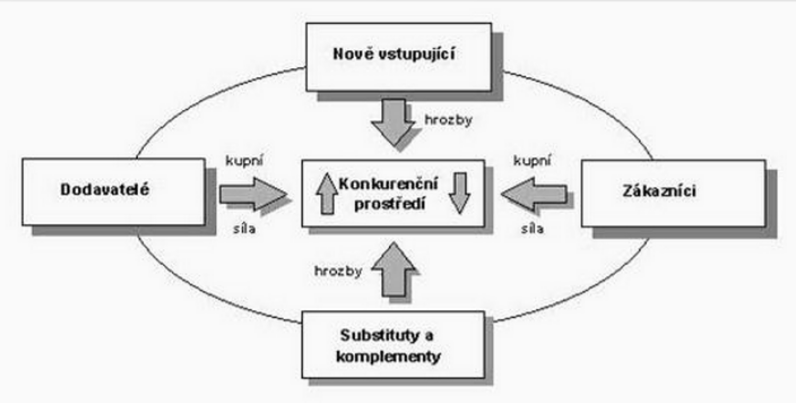 32
Zápatí prezentace
Alternativní „neziskové“ přístupy
Michael Kaiser:
zkoumání prostředí zahrnuje dvě různé činnosti: 
analýzu odvětví a 
analýzu srovnatelných organizací. 

KAISER, Michael M. Strategické plánování v umění: praktický průvodce. 1. vyd. Praha: Institut umění - Divadelní ústav v Praze, 2009.
33
Zápatí prezentace
Porterova analýza pěti sil modifikovaná do uměleckých odvětví dle Kaisera:
34
Zápatí prezentace
Joyceova modifikace Porterovy analýzy pěti sil:
Joycův model pro neziskové organizace
V jeho obměně zůstávají dodavatelé (= klienti), odběratelé / zákazníci (= občané) a srovnatelné společnosti (= konkurence), další kategorie jsou nahrazeny skupinami „trh práce“ a „politické síly“, viz. Následující obrázek
Joyce in BACHMANN, Pavel. Management neziskové organizace. 1. vyd. Hradec Králové: Gaudeamus, 2011.
35
Zápatí prezentace
Model pěti sil dle Joyce:
36
Zápatí prezentace
Co byste si měli odnést z dnešní přednášky?
Specifika služeb a jejich vliv na management organizace
Koncept strategického marketingového plánování
Analýzy vnějšího prostředí
PEST 
Porterova analýza 5ti sil včetně jejich modifikací
37
Zápatí prezentace